Do Now:
What were some reasons slavery was allowed to exist in the early to mid 1800’s?
Why did acquiring territory make the slavery issue more controversial (think Missouri Compromise)
The South Expands:Slavery and Society1800-1860
Mr. Winchell
APUSH
Period 4
Overlapping Revolutions
Objective
Students will be able to explain causes for the expansion of the institution of slavery by utilizing guided notes and watching a video (Today)
Students will continue to identify how an expanding society contributed to growing tensions between North and South.
Rewind:
Missouri Compromise: New land, new problems
Do we allow slaves? Do we not allow slaves? WHAT DO WE DO???!?!!?!?!
Slaves allowed in Missouri, outlawed in Maine, and never again allow slavery north of the 36’30 line.
“Cotton is King”
“To sell cotton in order to buy negroes—to make more cotton to buy more negroes, ‘ad infinitum,’ is the aim of the thorough-going cotton planter. His whole body is wrapped up in the pursuit.”
The Domestic Slave Trade
The cotton boom shifted the African American population to the South and West. By 1830, hundreds of thousands of slaves labored on the cotton and sugar lands of the Lower Mississippi Valley and on cotton plantations in Georgia and Northern Florida
3 decades later, the majority of blacks lived and worked along the Mississippi River and in an arc of fertile cotton lands-the ‘black belt’, sweeping from Mississippi through South Carolina.
As the Nation Expands…
So to does slavery.
Louisiana acquired from the French in 1803.
Mississippi into the Union in 1817.
Alabama into the Union in 1819. Native Americans removed from the Southeast in the 1830’s
Annexed Texas and Mexican lands in the 1840’s.
Slavery Continued
The slave trade took on 2 forms. Domestic and Atlantic. 
Atlantic Slave trade outlawed in 1809, so people had to buy their slaves domestically.
Domestic slave trade becomes hugely profitable, as slaves in the Chesapeake region get sold and resold to the South and West, through the inland and coastal system.
The Impact on African Americans
Clearly, the impact was devastating.
By law, they were the movable personal property of the whites who owned them.
Slave property was the machine that made the whole Southern economy work.
The sale of slaves destroyed over one in every four slave marriages, and separated almost a third of all slave children under 14 from their parents.
The World of Southern Whites
Many owners considered themselves benevolent masters, committed to the welfare of ‘my family, black and white.’
Some involved slaves in the raising of their families.
Still, few Southern whites questioned the morality of the slave trade.
Responding to abolitionists’ criticism, the city council of Charleston, SC said ‘the removal of slaves from place to place, and their transfer from master to master, by gift, purchase, or otherwise was completely consistent with moral principle and the highest order of civilization.
World of Southern Whites
Slavery’s defenders increasingly used religious justifications for slavery.
Argued the institution was a ‘positive good’ because it provided a life for ‘inferior Africans.’
Southern ministers pointed to the bible, saying God’s chosen people had owned slaves.
Slavery in the South
Despite the South being a slave society (a society in which slavery impacted all aspects of society), most white southerners did not own slaves.
The percentage of white families who held slaves decreased from 36 percent in 1830, to 31 percent in 1850, to 25 percent in 1860.
Slavery in the South
Slavery still increased however, as the planter elites increasingly owned more and more slaves.
The top 5 percent of the South’s white population owned over 50 percent of the slaves.
Average wealth of these planters was $56,000 ($1.6 million today).
Non-Slave-owners
Many poor whites also worked on plantations. 
Poorer white farmers got pushed out by plantations, had to sell their slaves and then farms to pay bills, and ended up working the same jobs slaves occupied.
Propertyless whites suffered the consequences of living in a slave society without slaves.
Slave-owners refused to pay taxes to fund public schools.
Planter-dominated legislatures forced all white men to serve in the patrols and militias that deterred black uprisings.
Westward Still…
By the 1830’s, settlers from the South had carried slavery into Arkansas and Missouri. 
Between that area and the Rocky Mountains was great grasslands labeled ‘wholly unfit for cultivation,’ and was called the Great American Desert. 
Americans looking for land fit for slavery turned South, to Mexican territory.
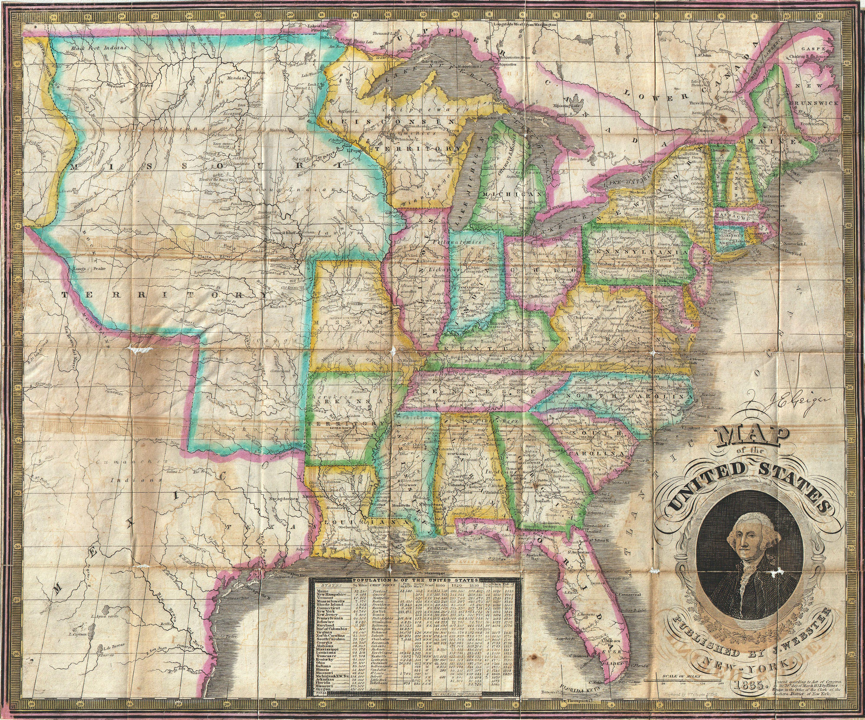